Dagstidningen som taltidning
Grundkurs för kundtjänstmedarbetare
”Jag är glad att det är så enkelt att få till sig tidningen när man inget ser!”
Taltidningsverksamheten
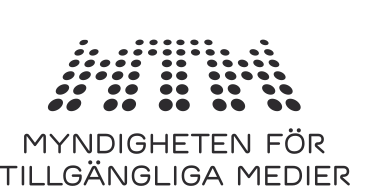 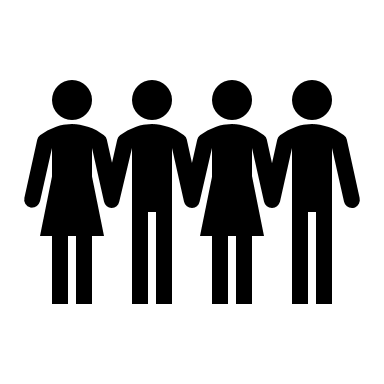 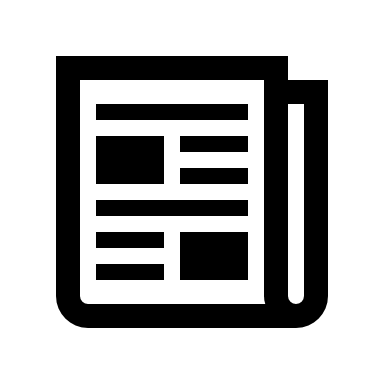 Vad är en taltidning?
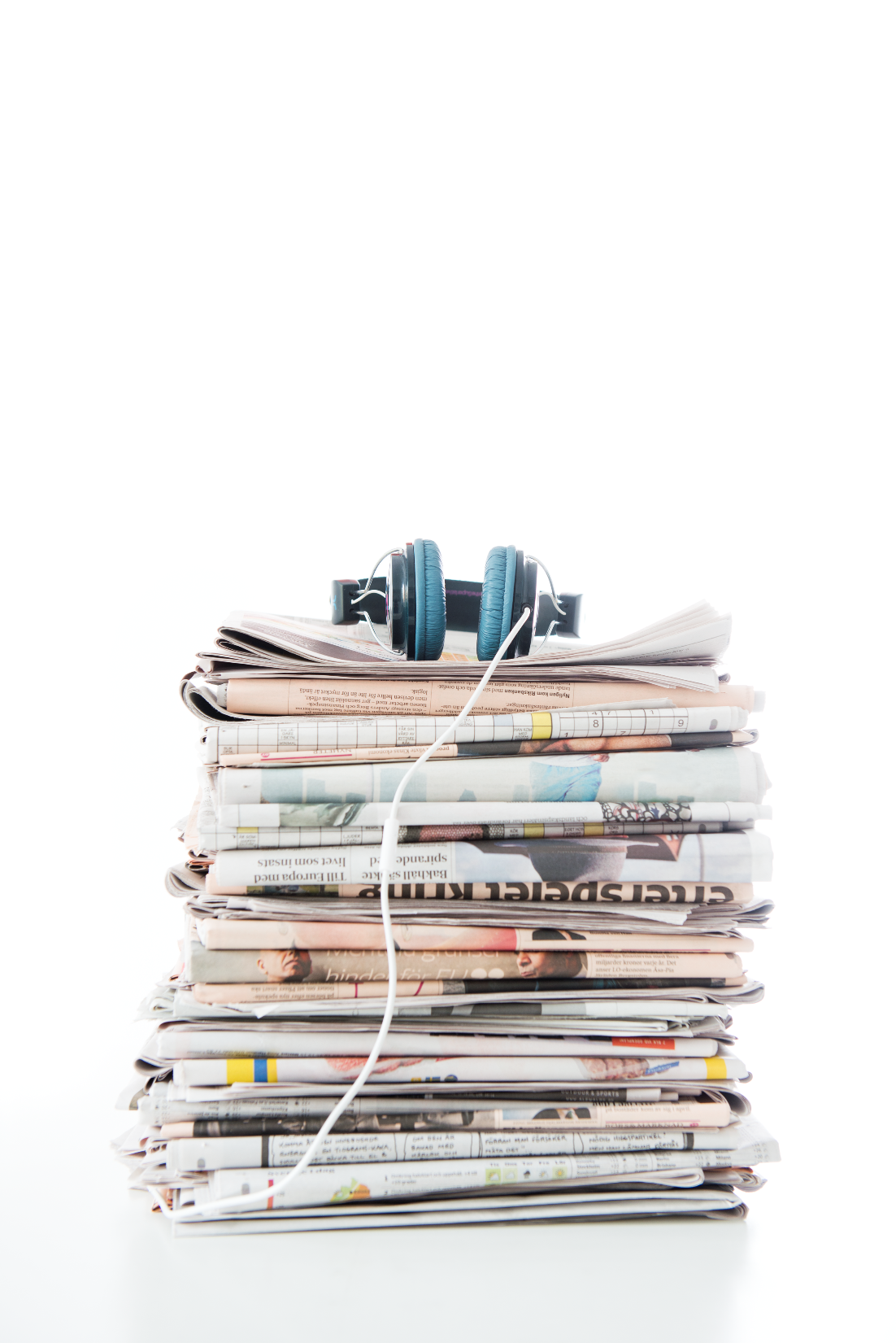 Papperstidningen uppläst 
Avsedd för personer som inte kan eller har svårt för att läsa den tryckta texten i tidningen
Talsyntes för dagstidningarna
Andra typer av taltidningar
Vem får läsa en taltidning?
Personer som har en läsnedsättning 
Synskada, dyslexi, afasi, demens, allergi eller fysiska svårigheter att hålla i en papperstidning
Behovet finns i alla åldrar
Verksamheter som till exempel skolor, bibliotek, äldreboenden
Bristande språkkunskaper och analfabetism är inte läsnedsättningar
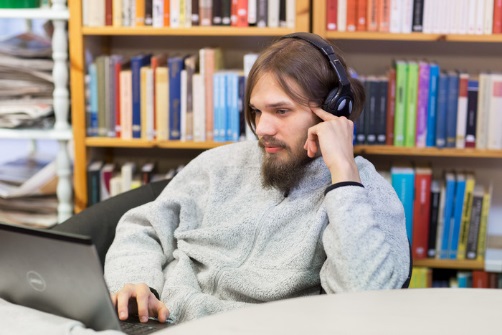 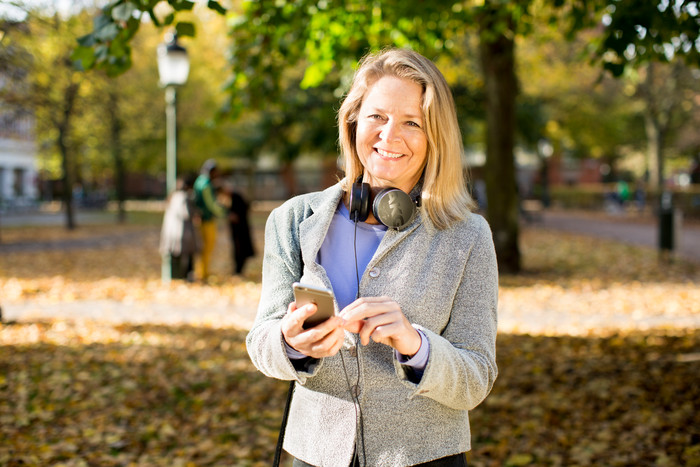 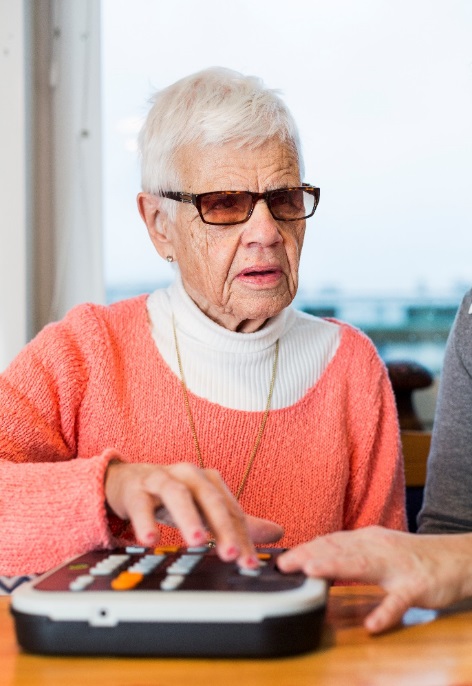 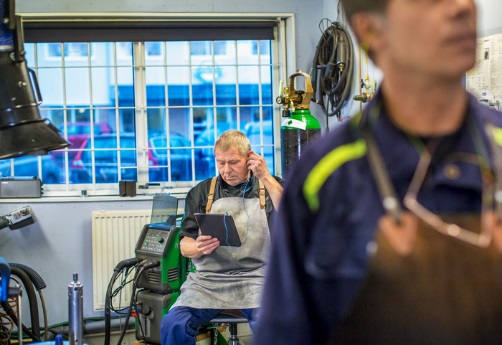 Hur läser man en taltidning?
App
i egen telefon och surfplatta
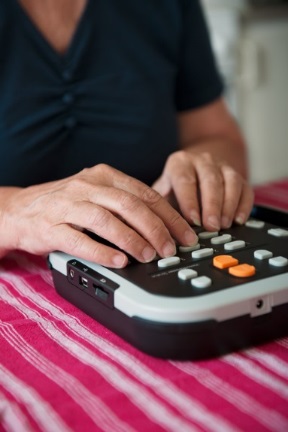 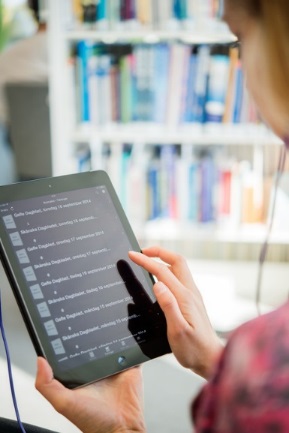 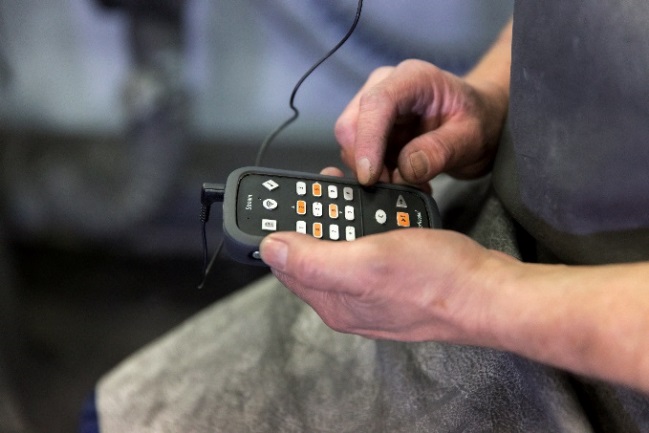 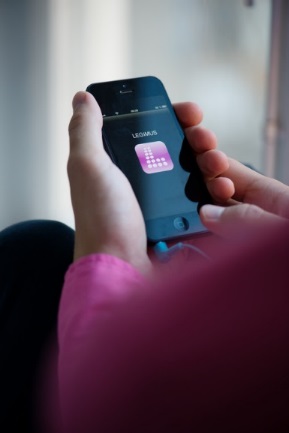 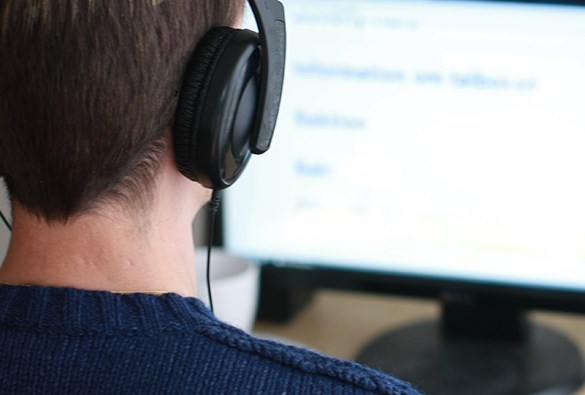 Låna spelare
E-post
till egen dator med skärmläsare
Vad kommer med i taltidningen?
Fullängdstidning
Hela tidningen i samma ordning som papperstidningen

Profiltidning 
Samma innehåll som fullängdstidningen i personligt vald ordning

Korttidning 
Urval av tidningens innehåll
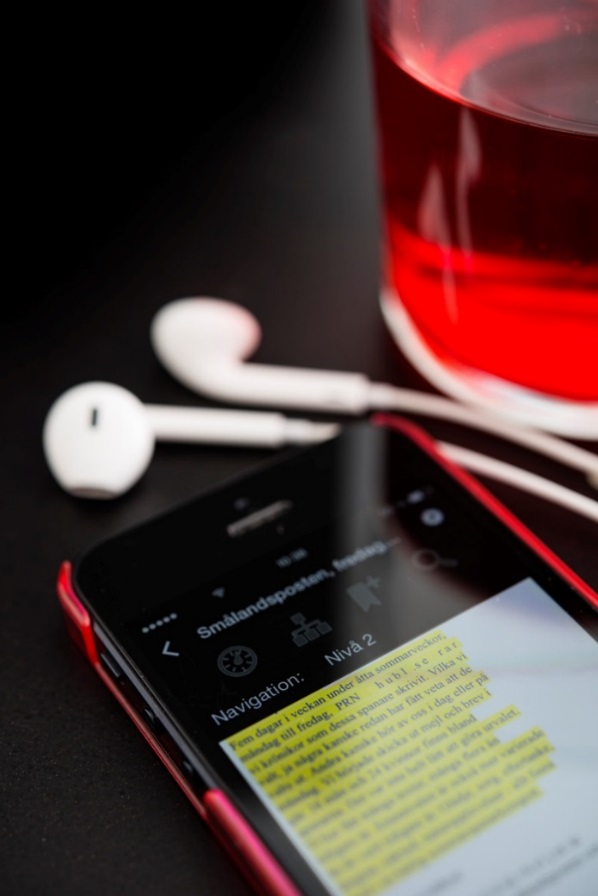 Hur gör man för att få en taltidning?
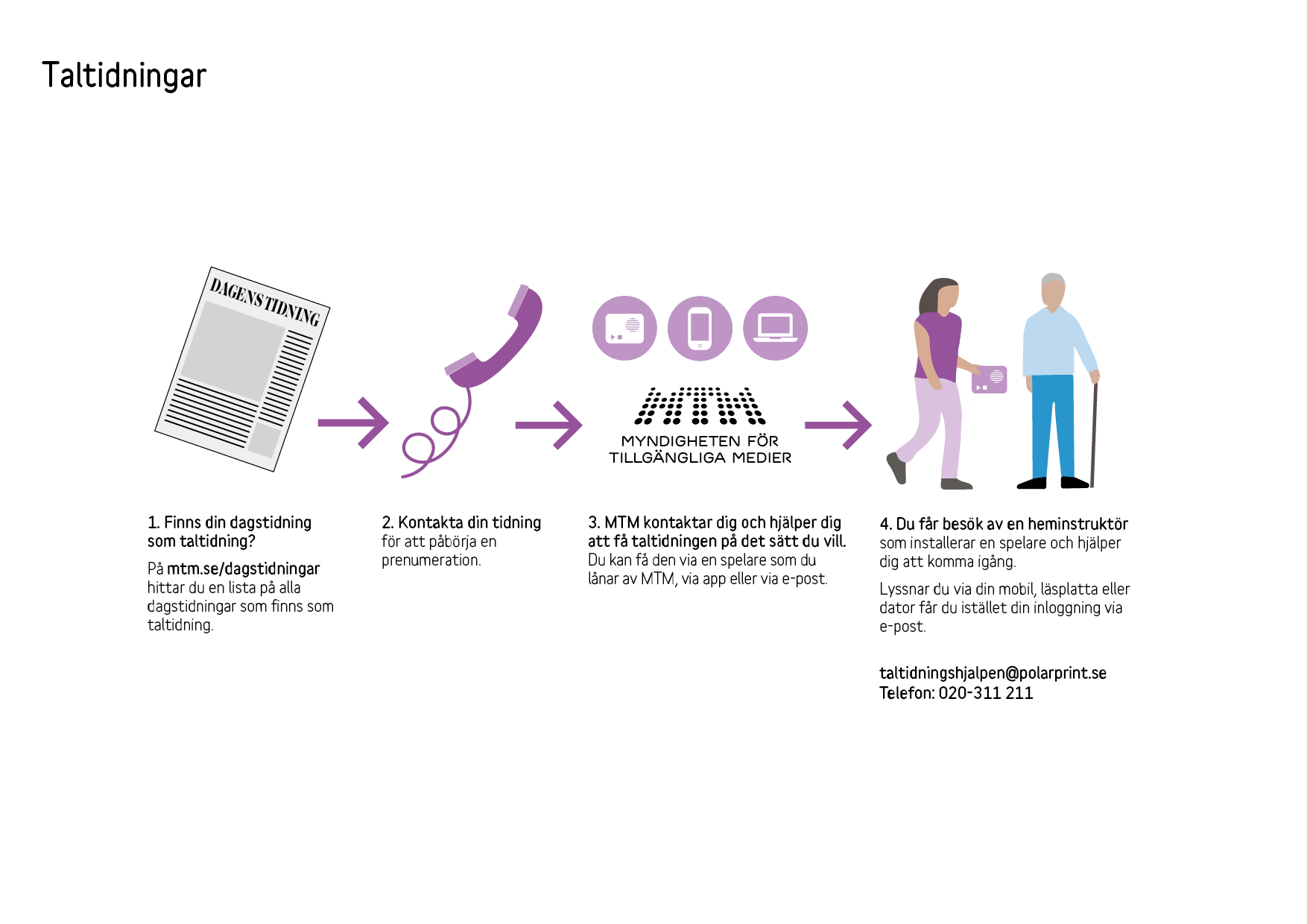 Spelare fås via ett hembesök från Taltidningshjälpen.
Instruktioner för läsning via e-post eller appen skickas på e-post.
MTM:s behovsutredare  tar reda på vilket sätt att läsa taltidningen på som passar individen bäst.
Prenumeranten beställer hos tidningens kundtjänst. Kundtjänst informerar MTM om beställningen.
MTM ringer upp prenumeranten för en behovsutredning.
Taltidningshjälpen - supporten
Leverantör till MTM
PolarPrint

Support till prenumeranter
Hjälp med spelare, taltidningsläsning med mera

Information till intresserade 
Informerar intresserade som inte har en prenumeranter om hur en taltidning fungerar

Hembesök 
Installerar spelare hemma hos prenumeranterna
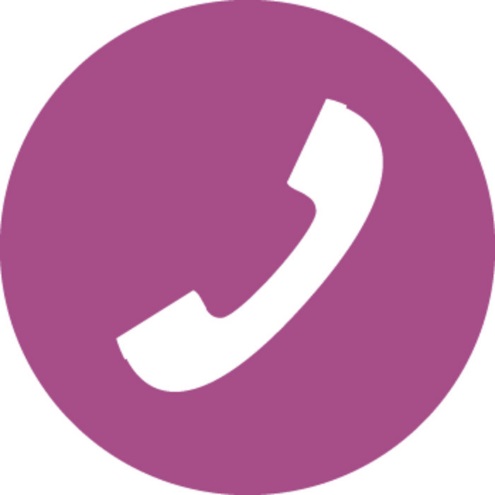 Telefon 
020-311 211 

E-post 
taltidningshjalpen@polarprint.se
Rutiner för nybeställning
Ni tar emot beställning från prenumeranten eller anhörig
Ni registrerar i ert system
Ni skickar beställning till MTM via ett formulär på http://mtm.se/supportwebb-dagstidningen-som-taltidning/kontakt/nybestallning-av-taltidningsprenumerationer/
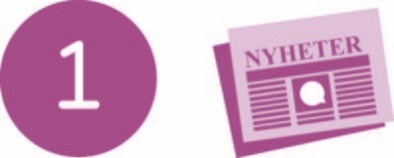 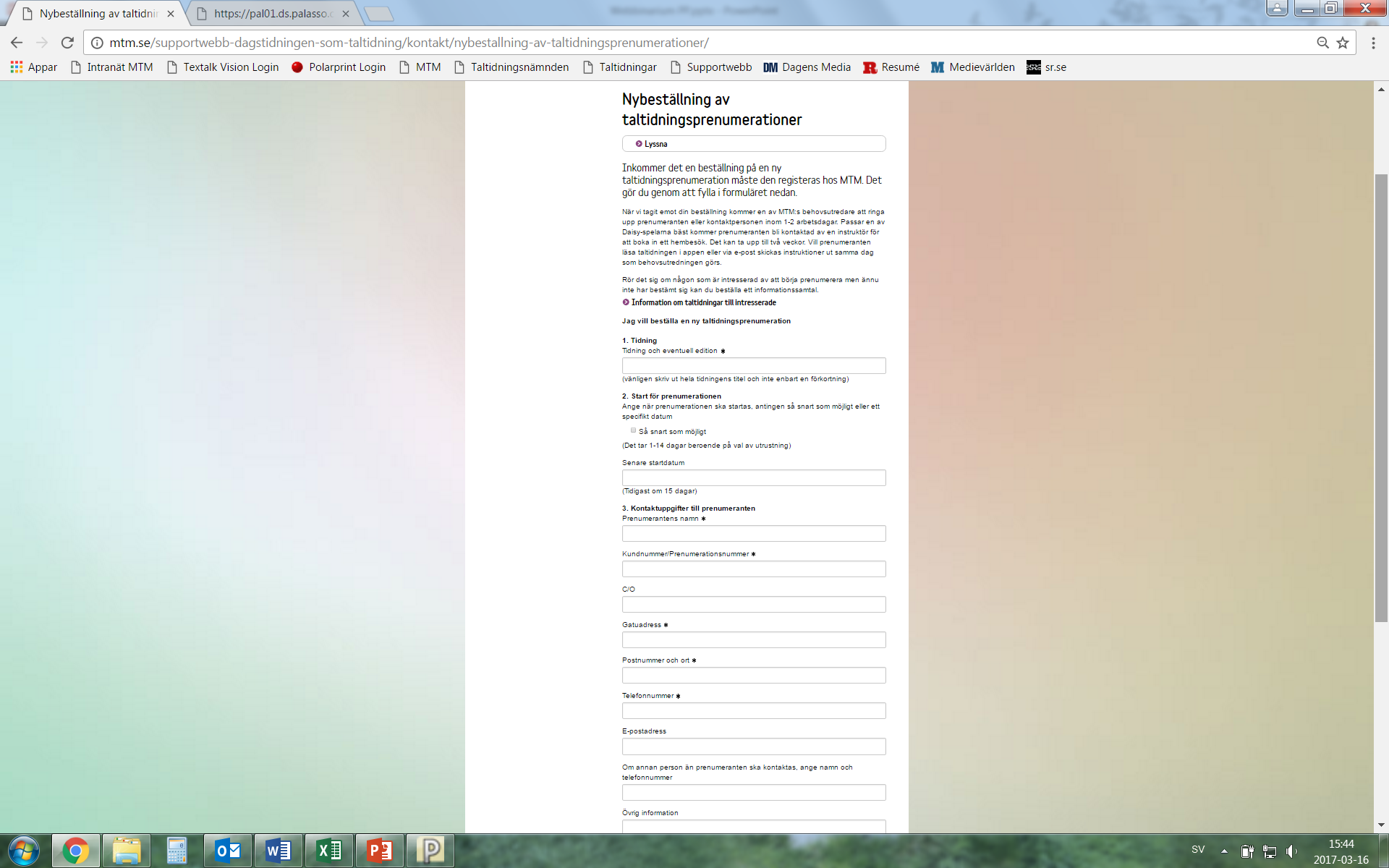 Bild från supportwebben
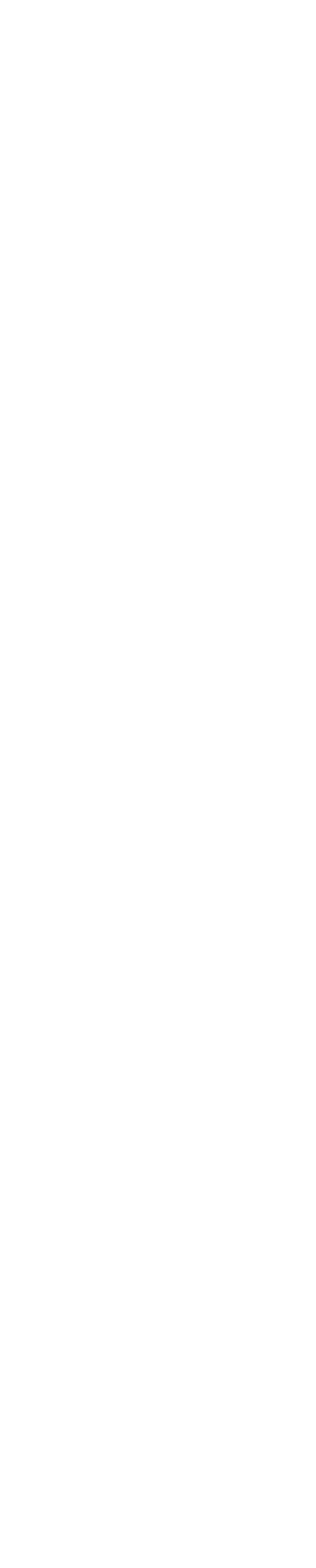 Bild från supportwebben
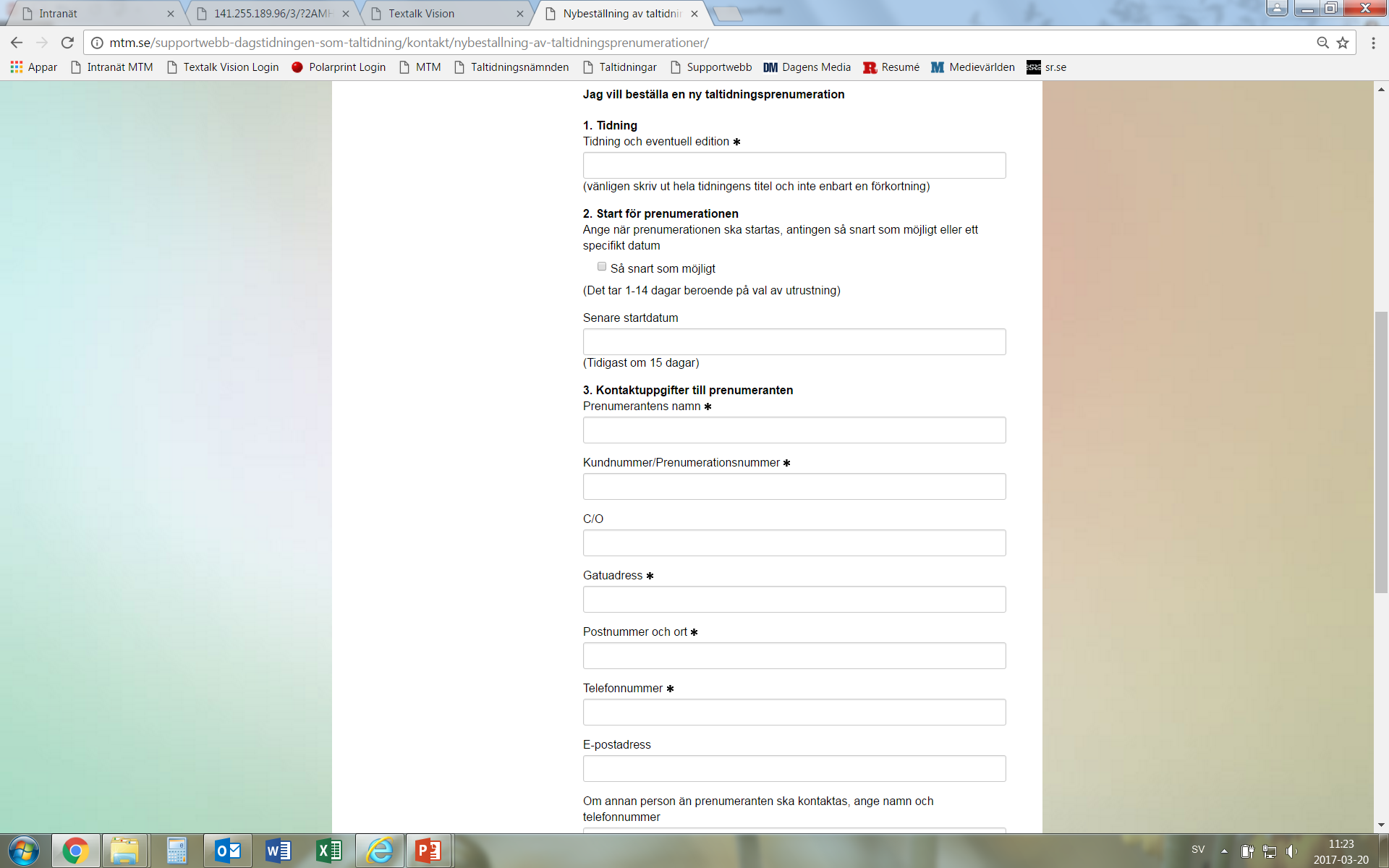 Dagstidningen Nyhet
Bild från supportwebben
V
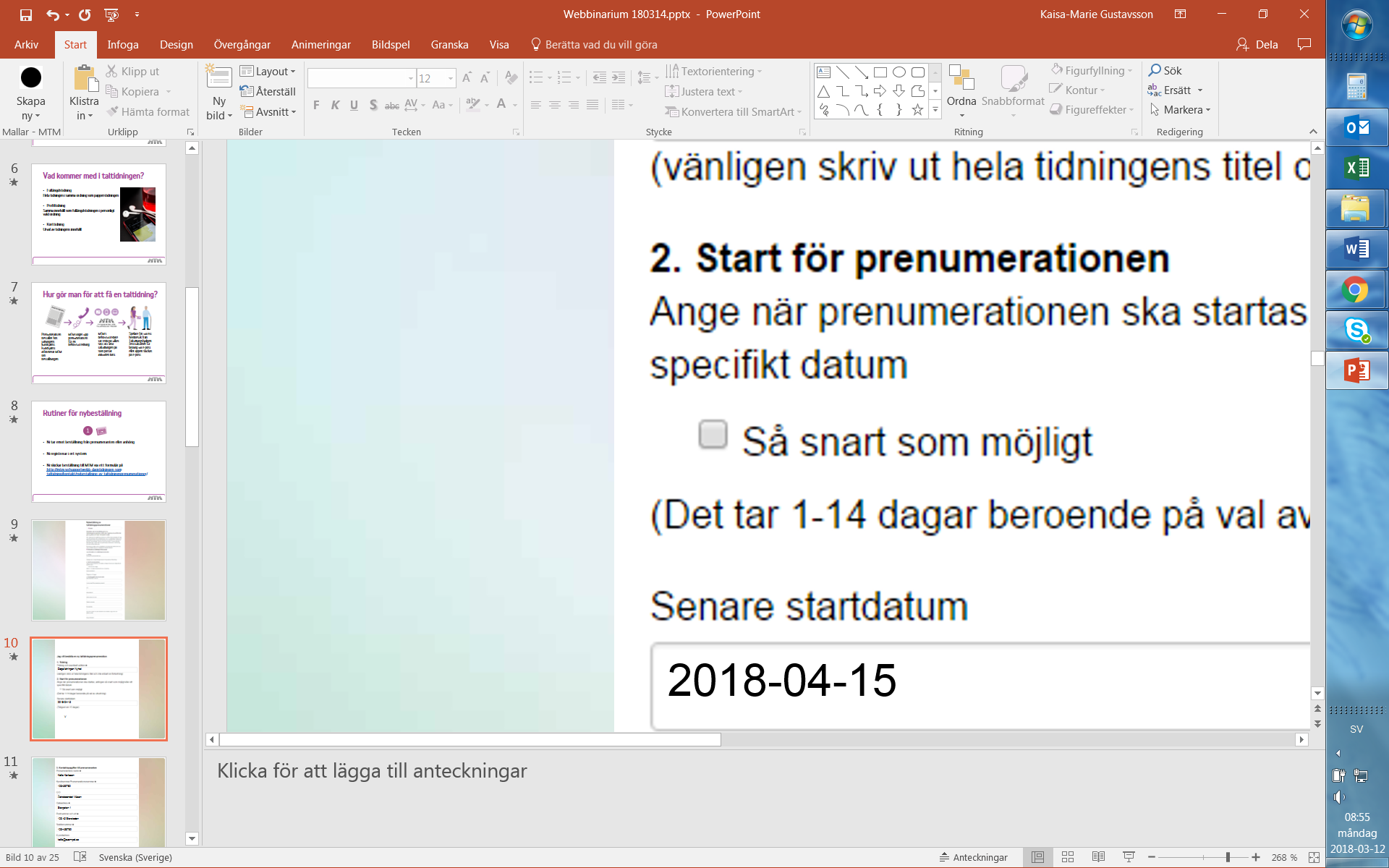 2018-01-01
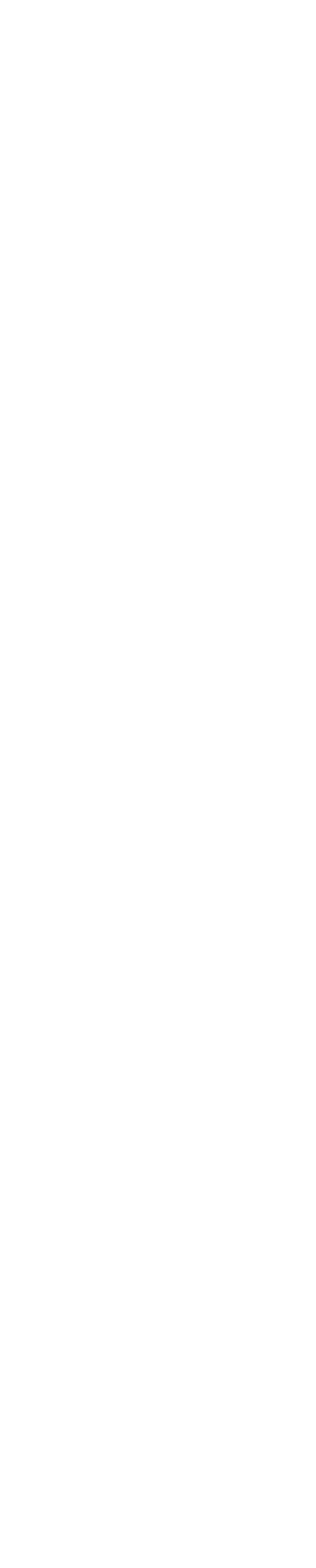 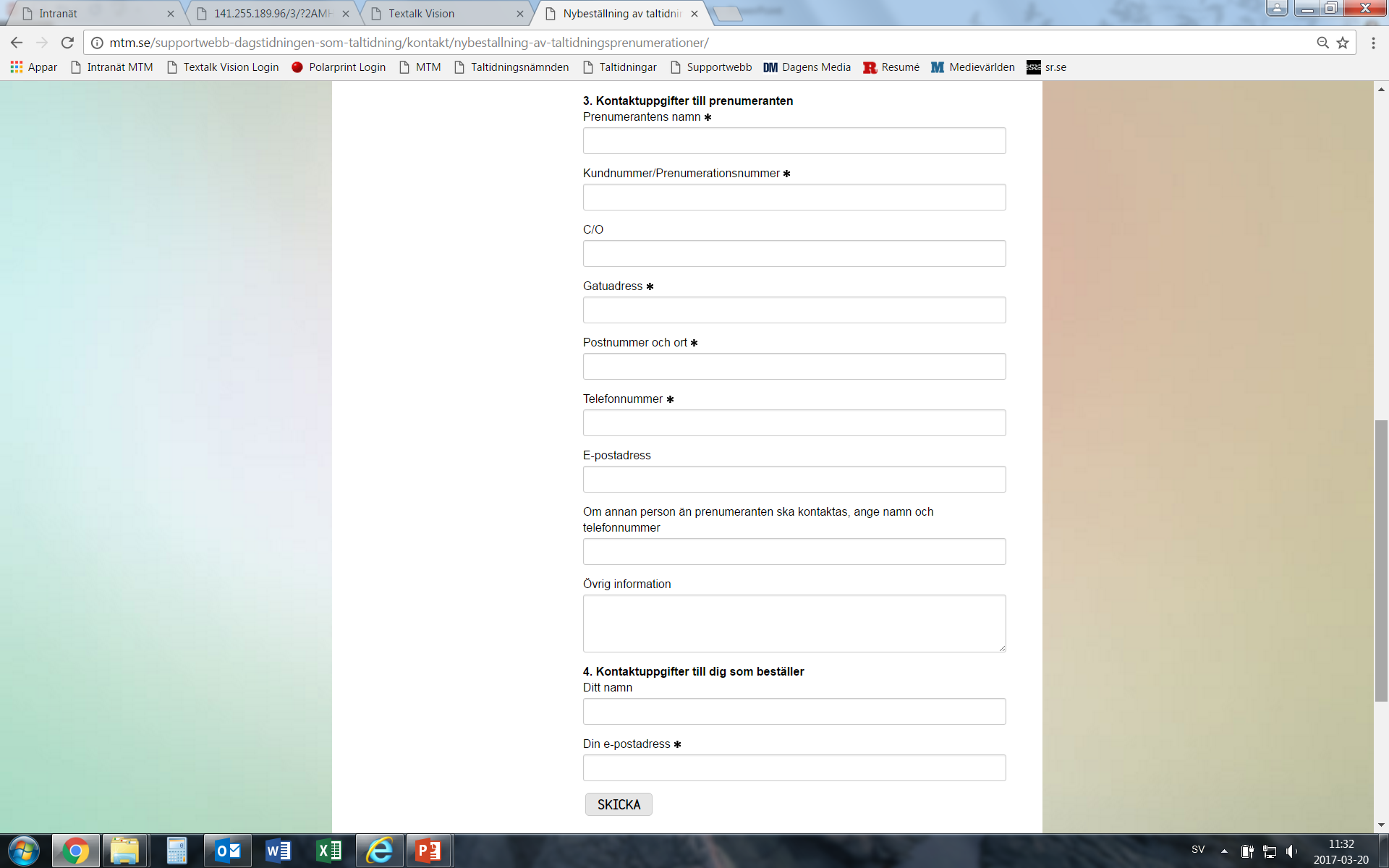 Kalle Karlsson
123456789
Bild från supportwebben
Äldreboendet Måsen
Storgatan 1
123 45 Storstaden
123-456789
kalle@exempel.se
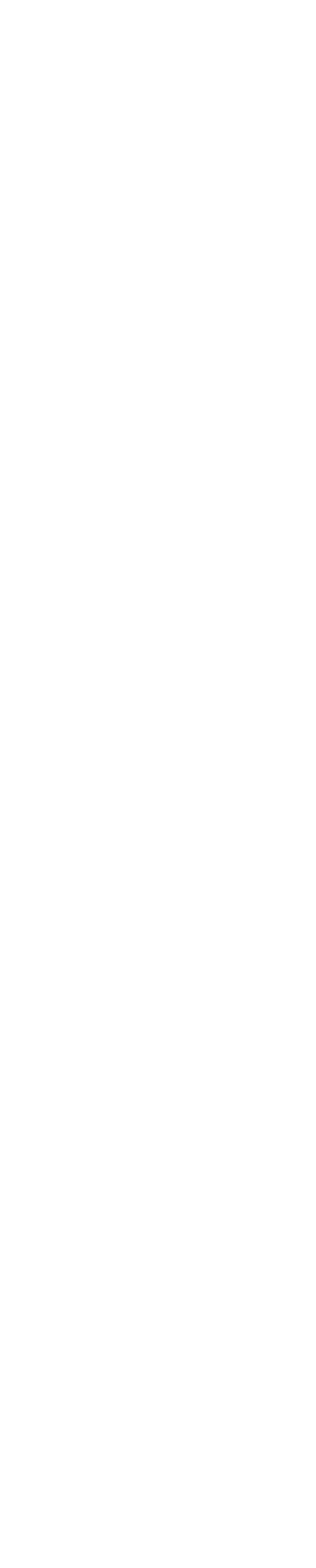 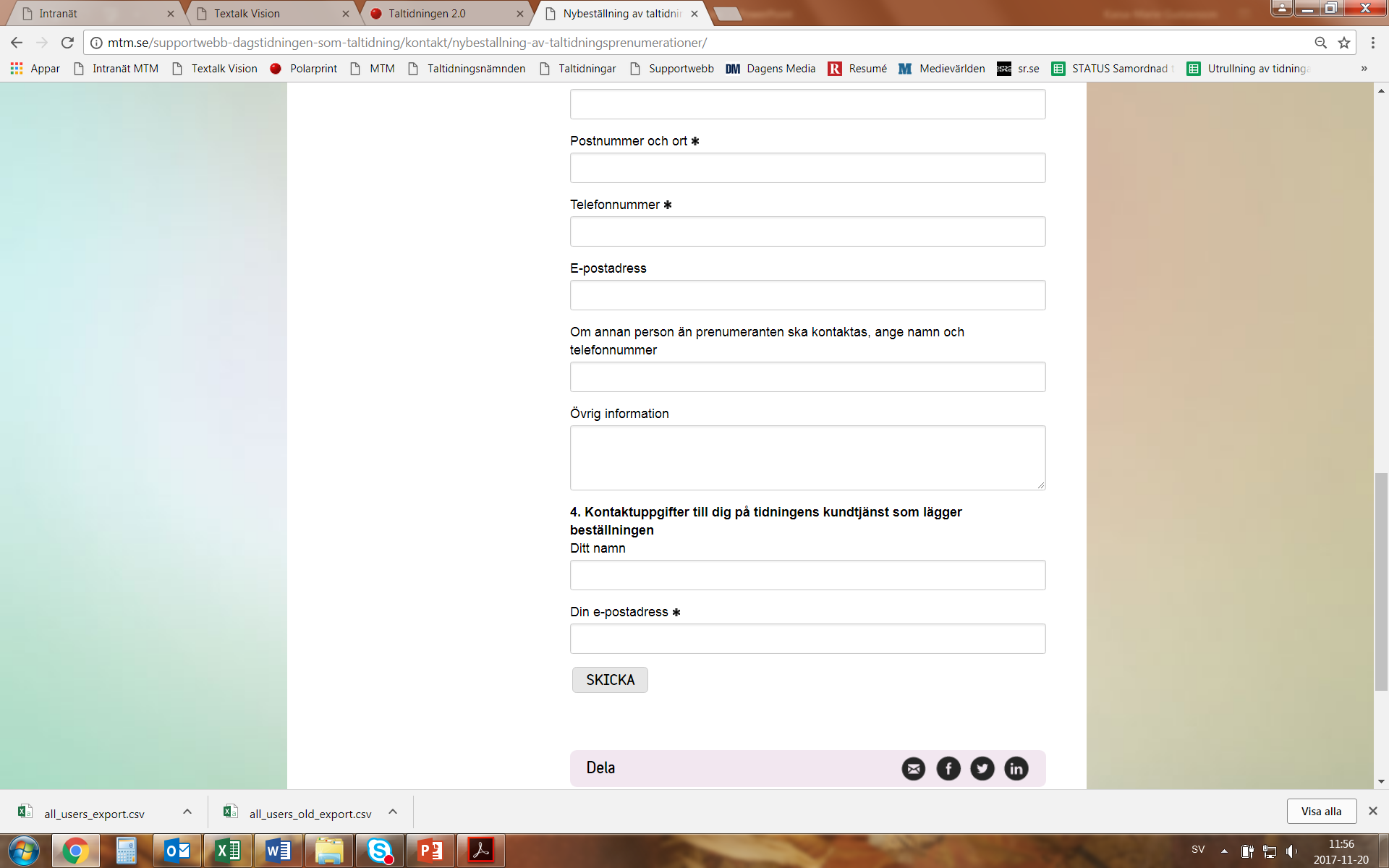 Sonen Pelle: 070 - 123456789
Bor på äldreboendet Måsen avd 2. Kontakta sonen Pelle vardagar efter kl. 15.
Bild från supportwebben
Lisa Larsson
lisa.larsson@dagstidningennyhet.se
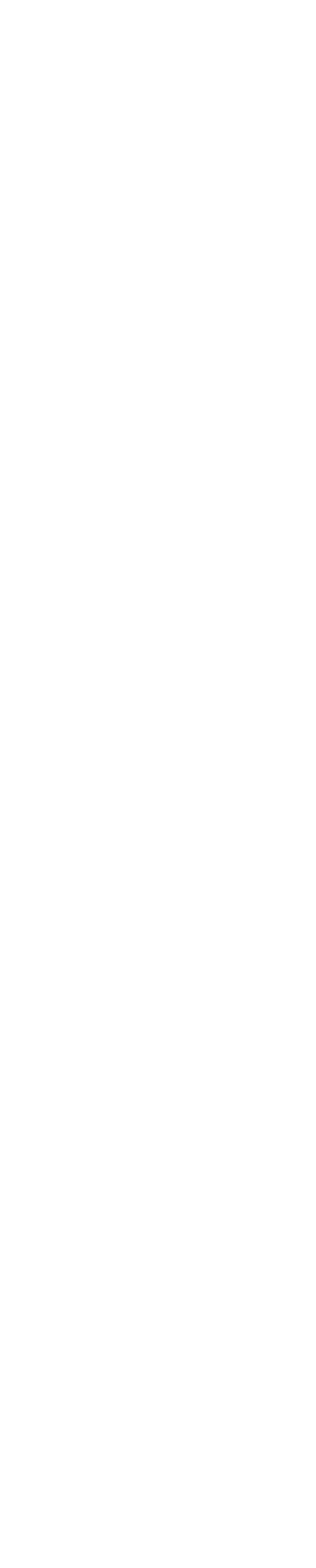 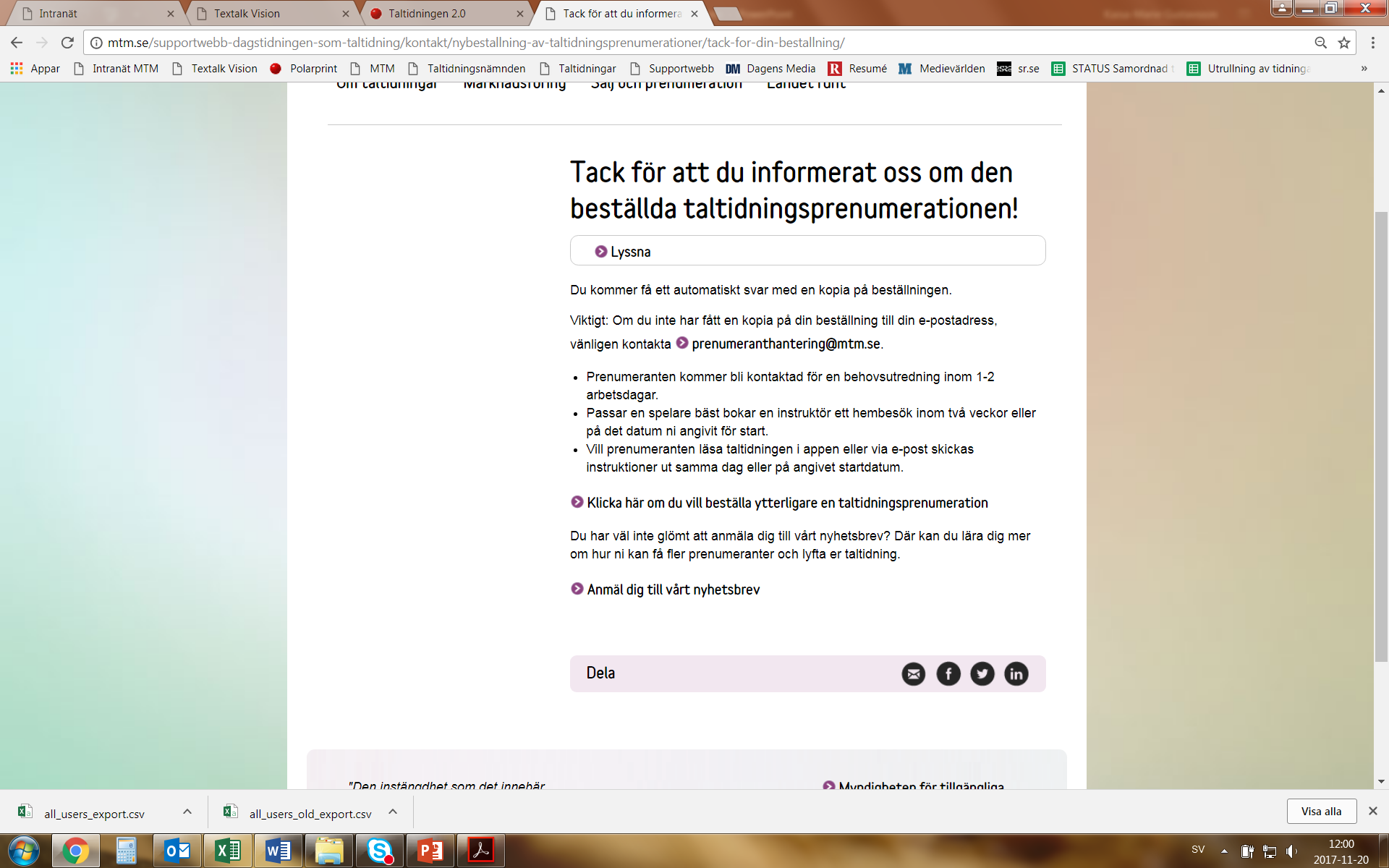 Bild från supportwebben
Rutiner för nybeställning
MTM kontaktar prenumeranten via telefon och gör en behovsutredning där man kommer fram till om prenumeranten ska läsa taltidningen med lånad spelare eller egen utrustning

Spelare levereras inom två veckor när en instruktör från Taltidningshjälpen gör hembesök
Ska prenumeranten läsa tidning via appen eller e-post kan vi starta samma dag
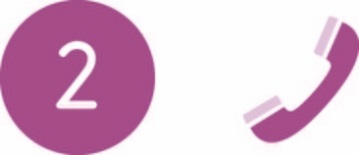 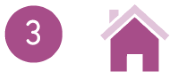 Rutiner för avbeställning
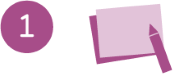 Ni tar emot avbeställning från prenumeranten eller anhörig
Ni registrerar i ert system

Ni skickar avbeställning till MTM via ett formulär på http://mtm.se/supportwebb-dagstidningen-som-taltidning/kontakt/nybestallning-av-taltidningsprenumerationer/
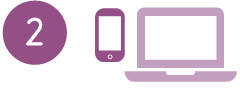 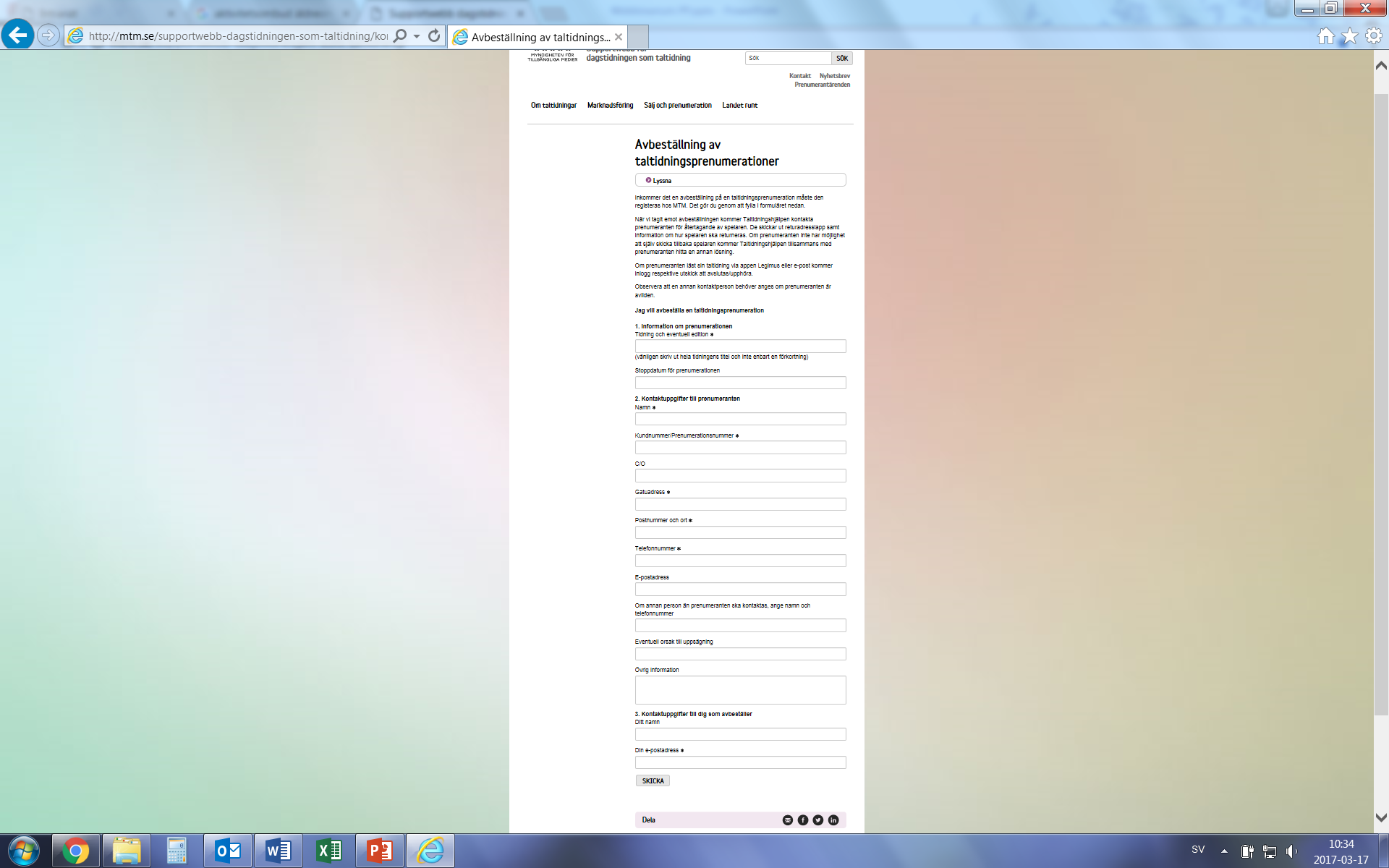 Bild från supportwebben
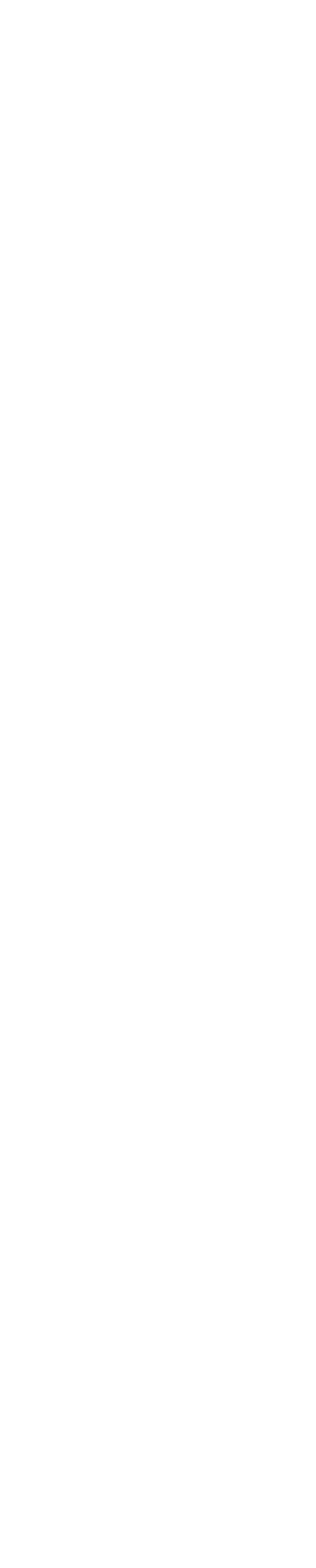 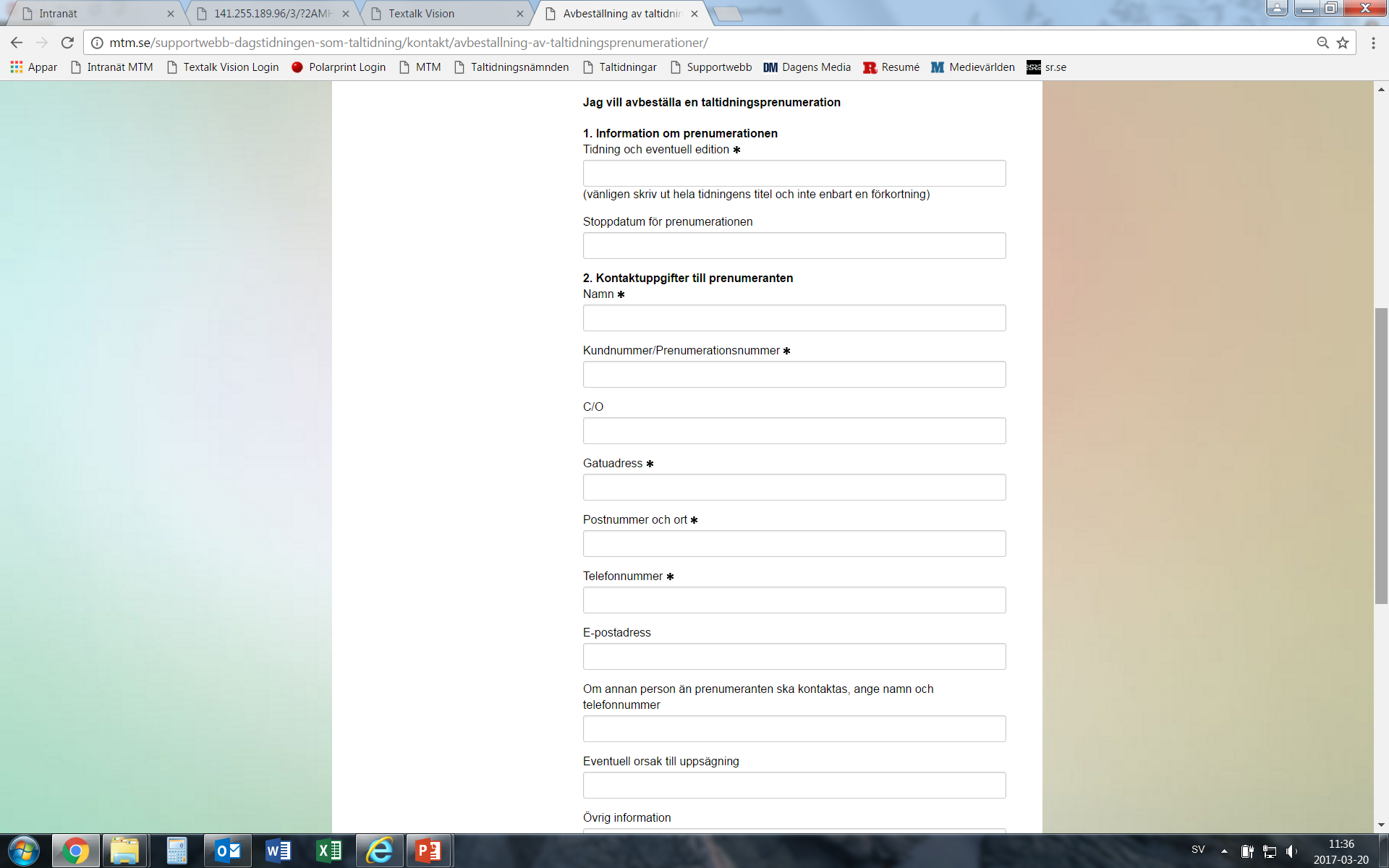 Dagstidningen Nyhet
2017-12-31
Bild från supportwebben
Anders Andersson
987654321
Lillgatan 1
123 45 Småstaden
123-456789
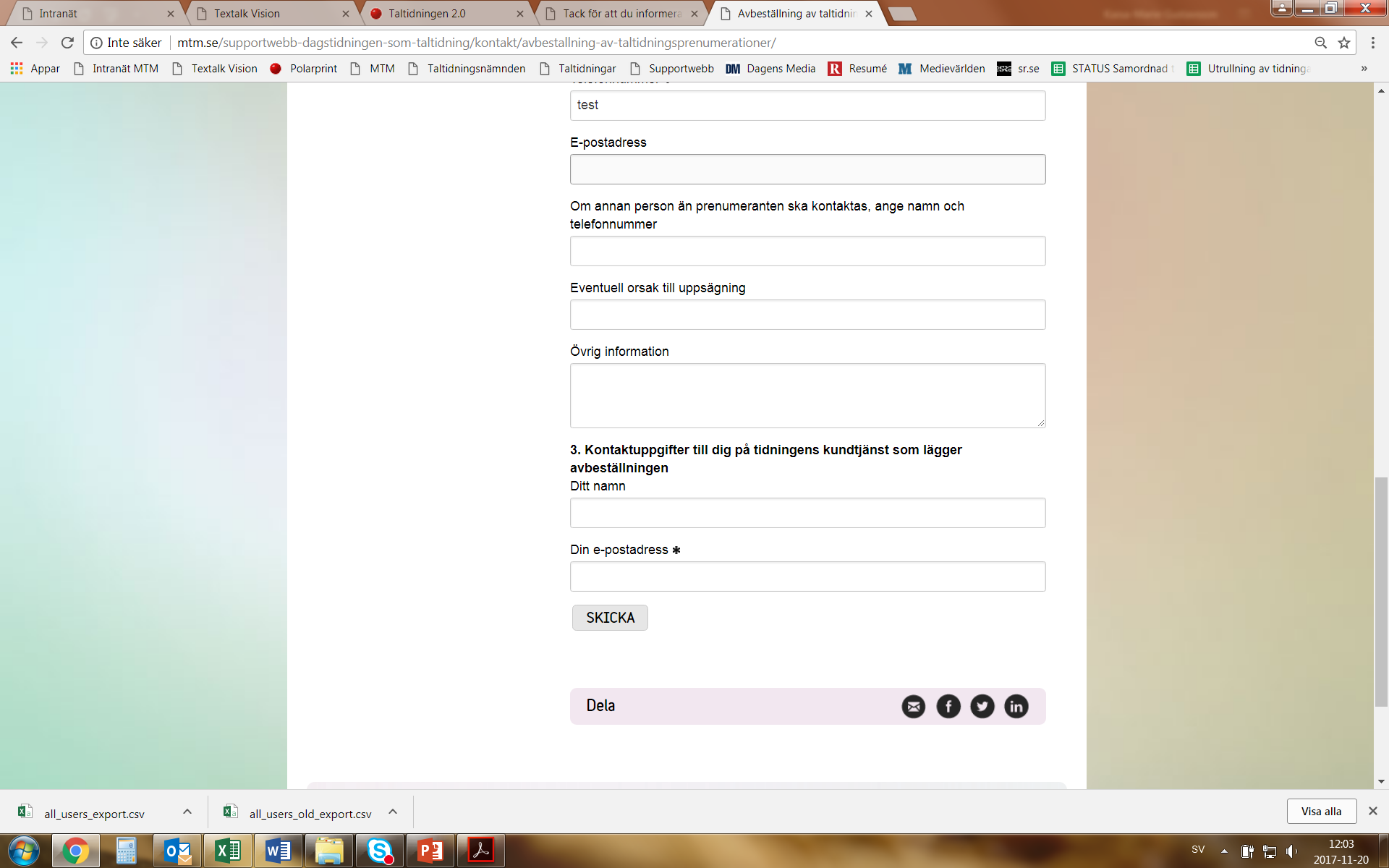 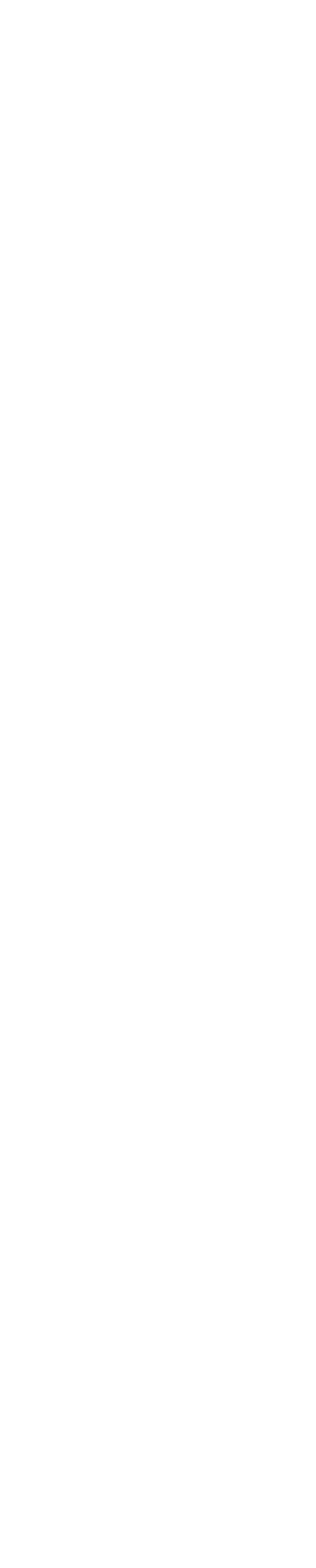 eva@exempel.se
Hustrun Eva: 070 - 123456789
Sjukdom
Bild från supportwebben
Kontakta hustrun Eva för retur av spelaren.
Johan Jonsson
johan.jonsson@dagstidningennyhet.se
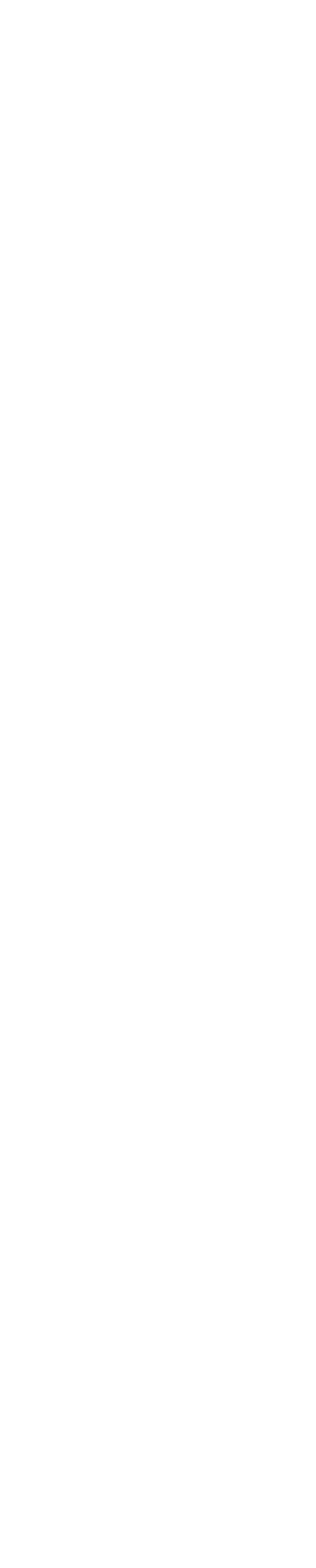 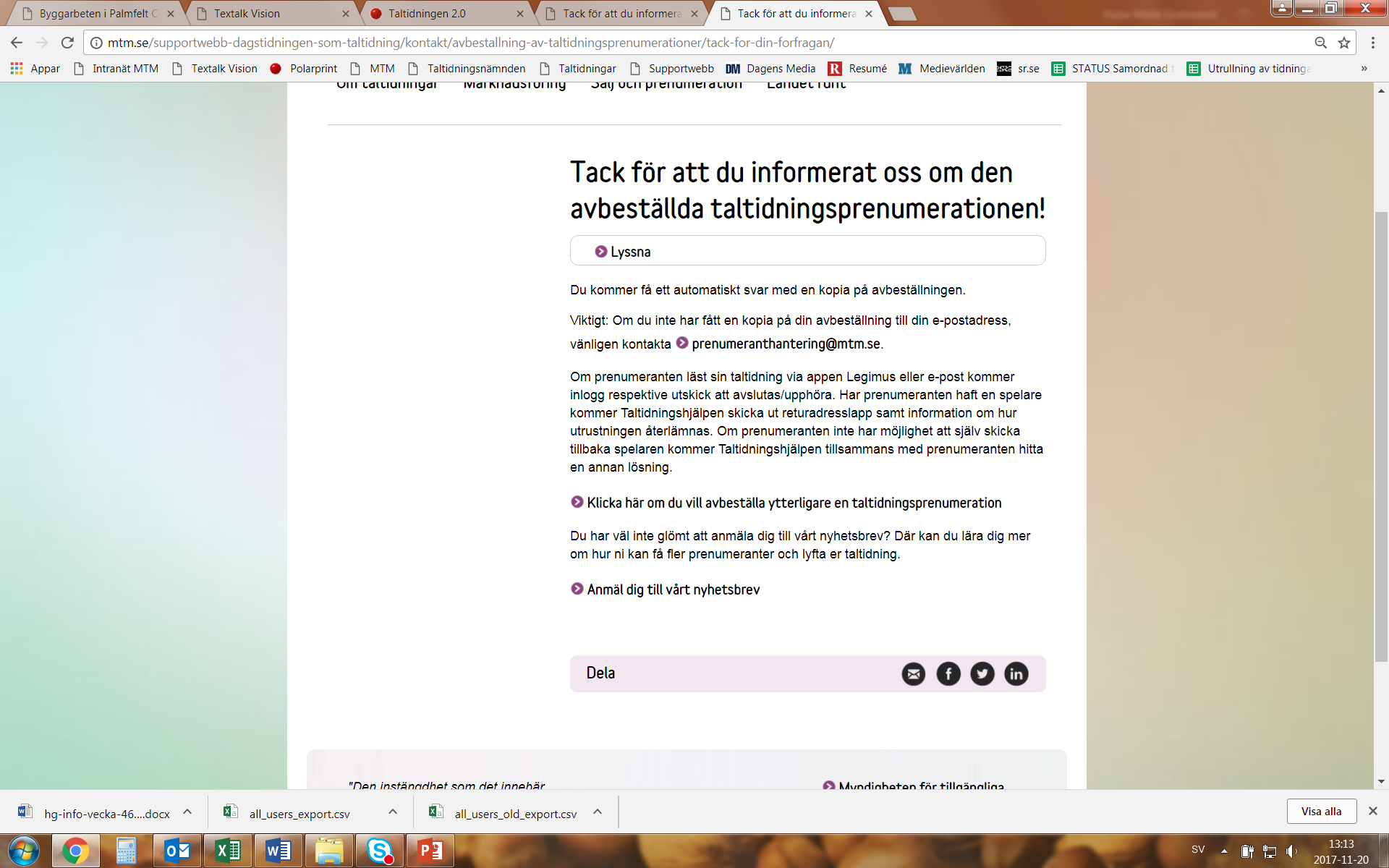 Rutiner för avbeställning
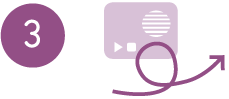 Prenumerationen stoppas på angivet datum
Taltidningshjälpen skickar material för returnering av spelare
Supportwebben
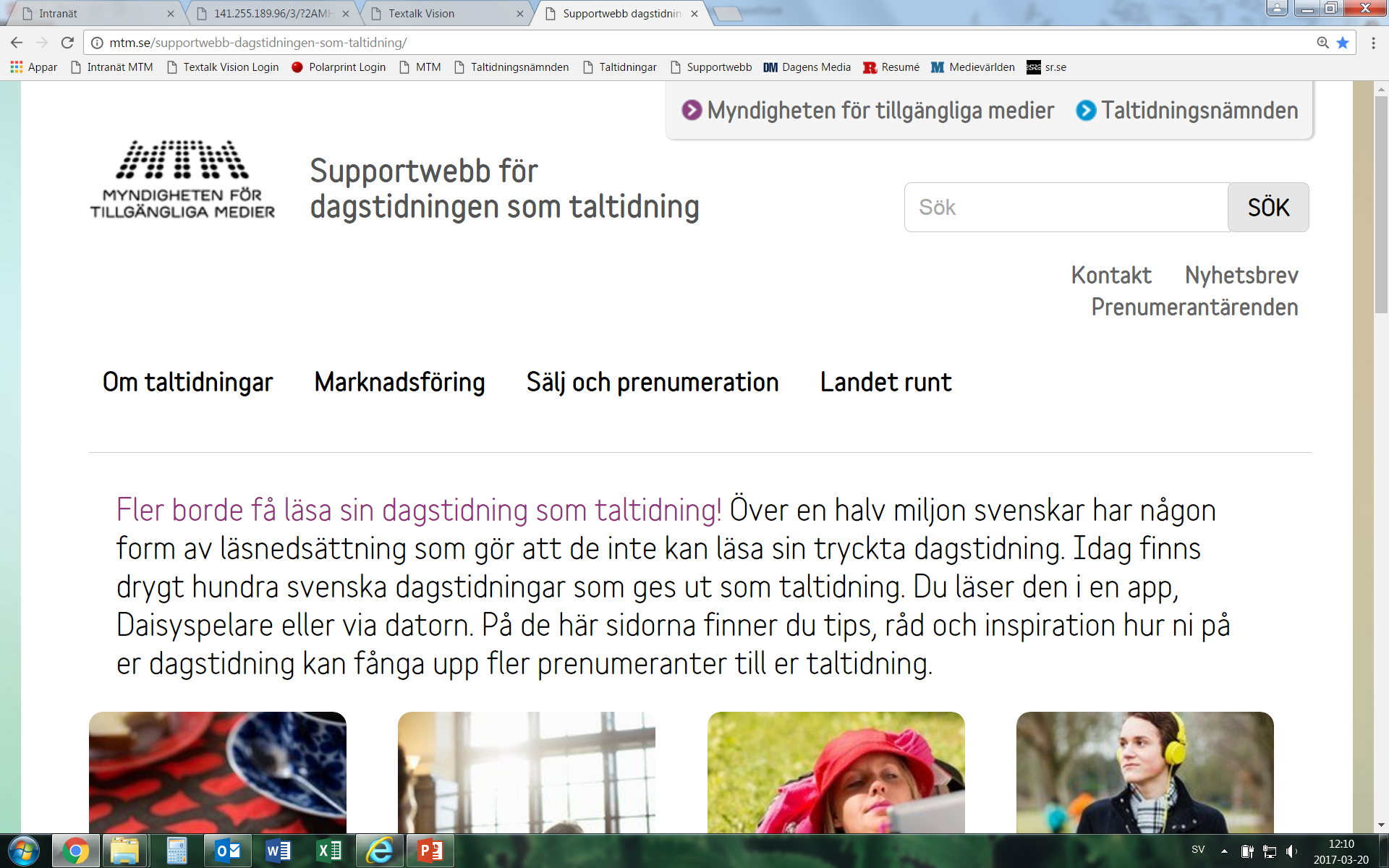 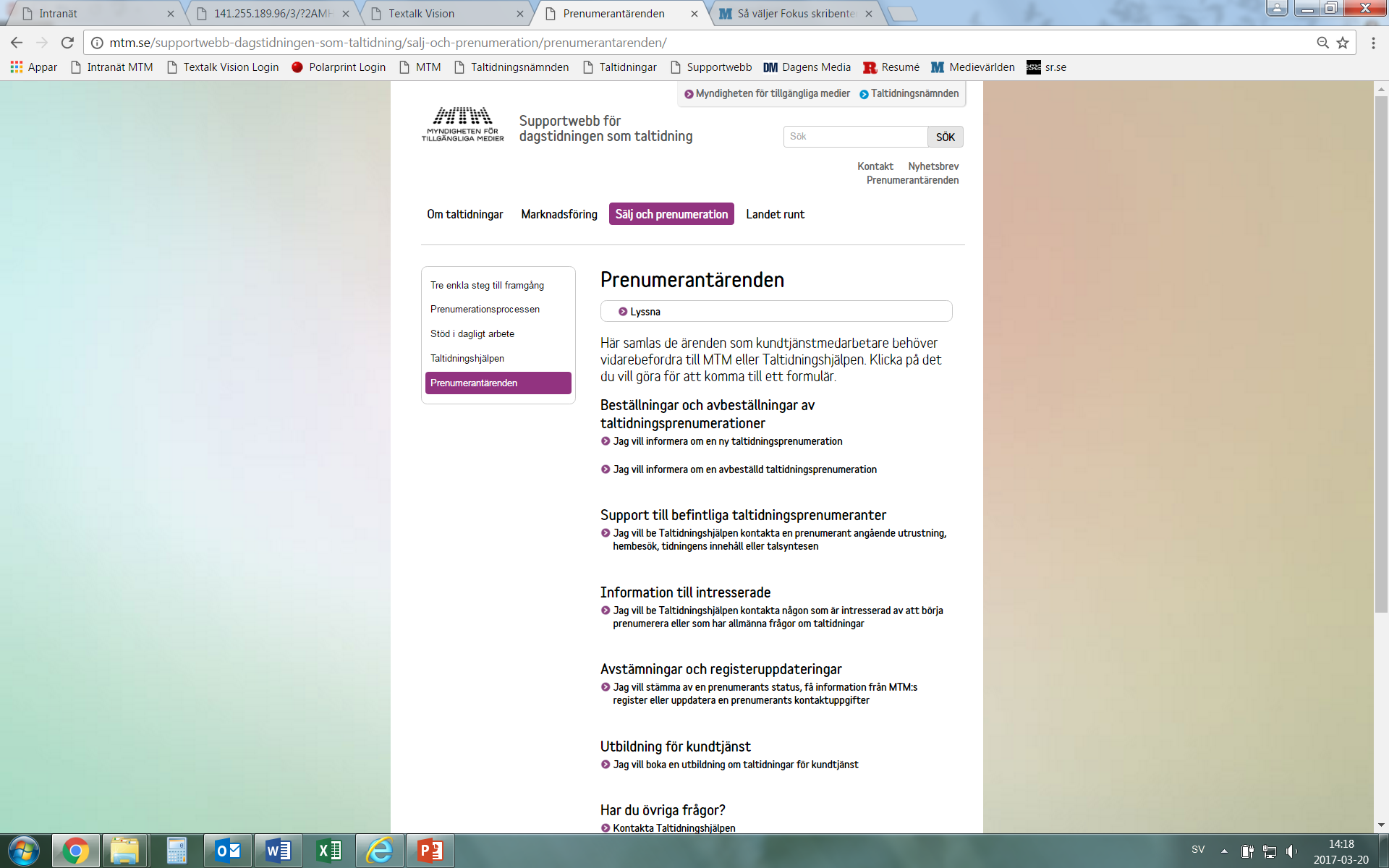 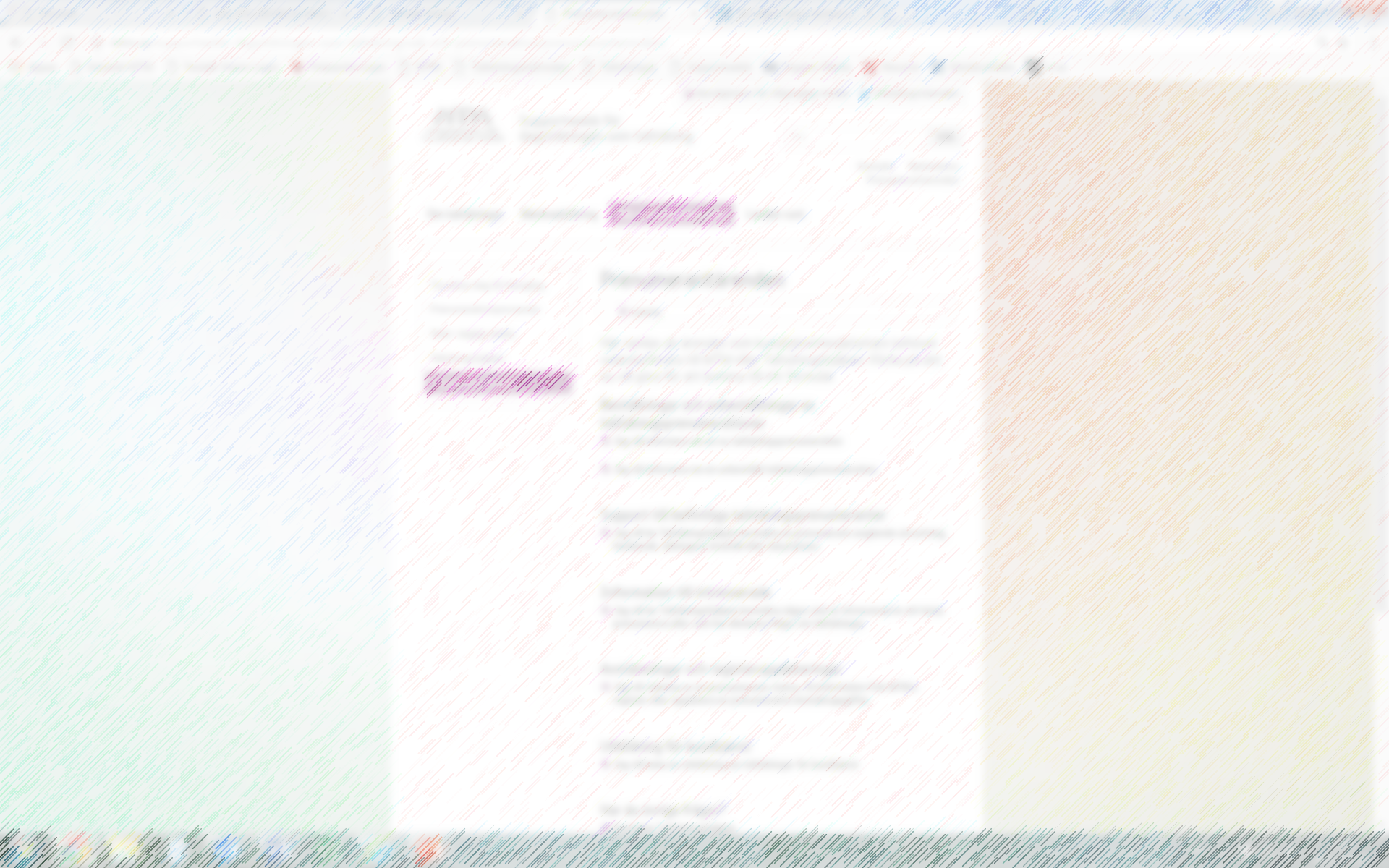 Supportwebben
Prenumerantärenden
via formulär
Informera om beställda taltidningsprenumerationer 
Informera om avbeställda taltidningsprenumerationer
Beställ support åt befintliga prenumeranter
Beställ informationssamtal till intresserade
Kontrollera status på en prenumerant
Få information från MTM:s register 
Uppdatera kontaktuppgifter till en prenumerant
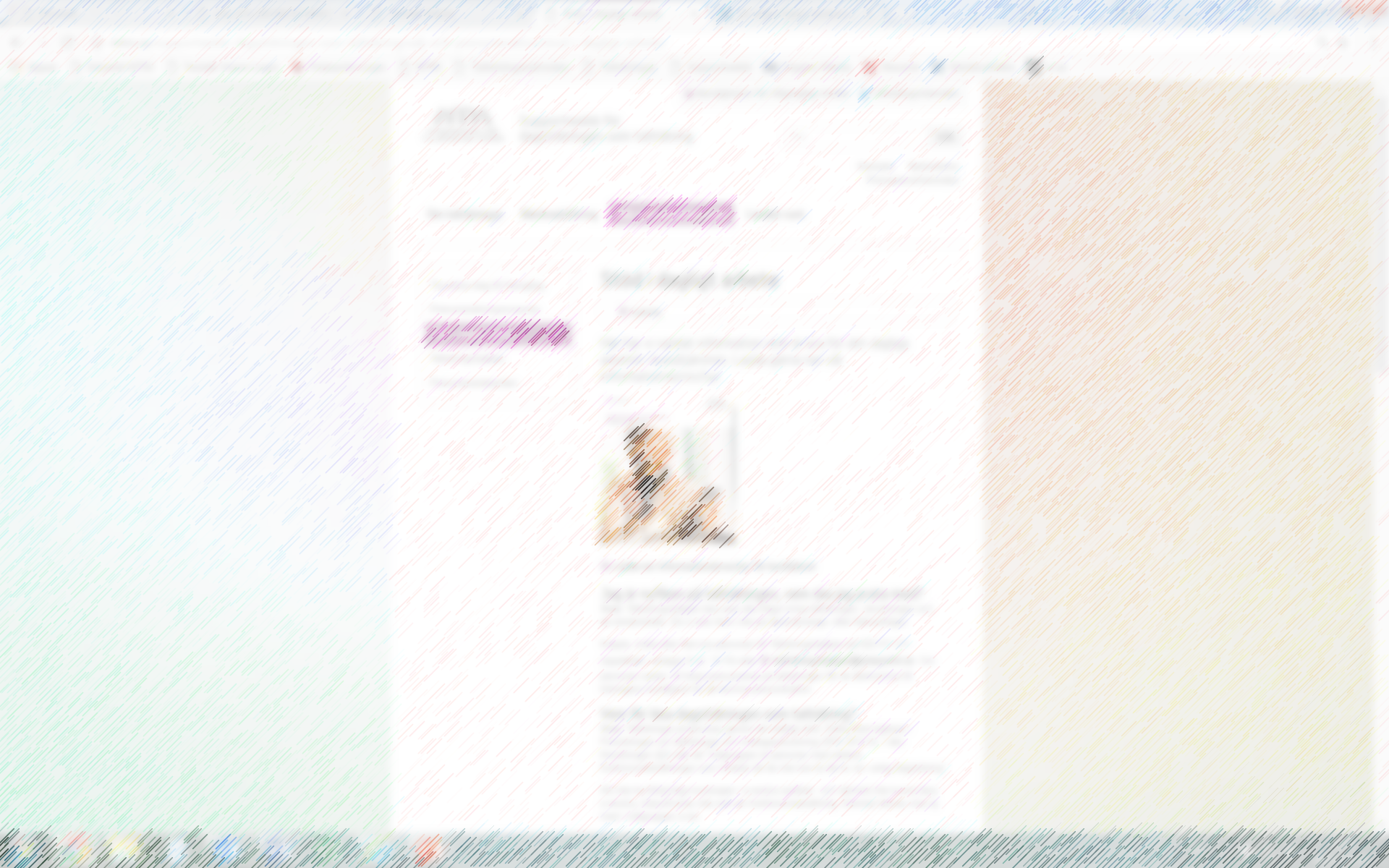 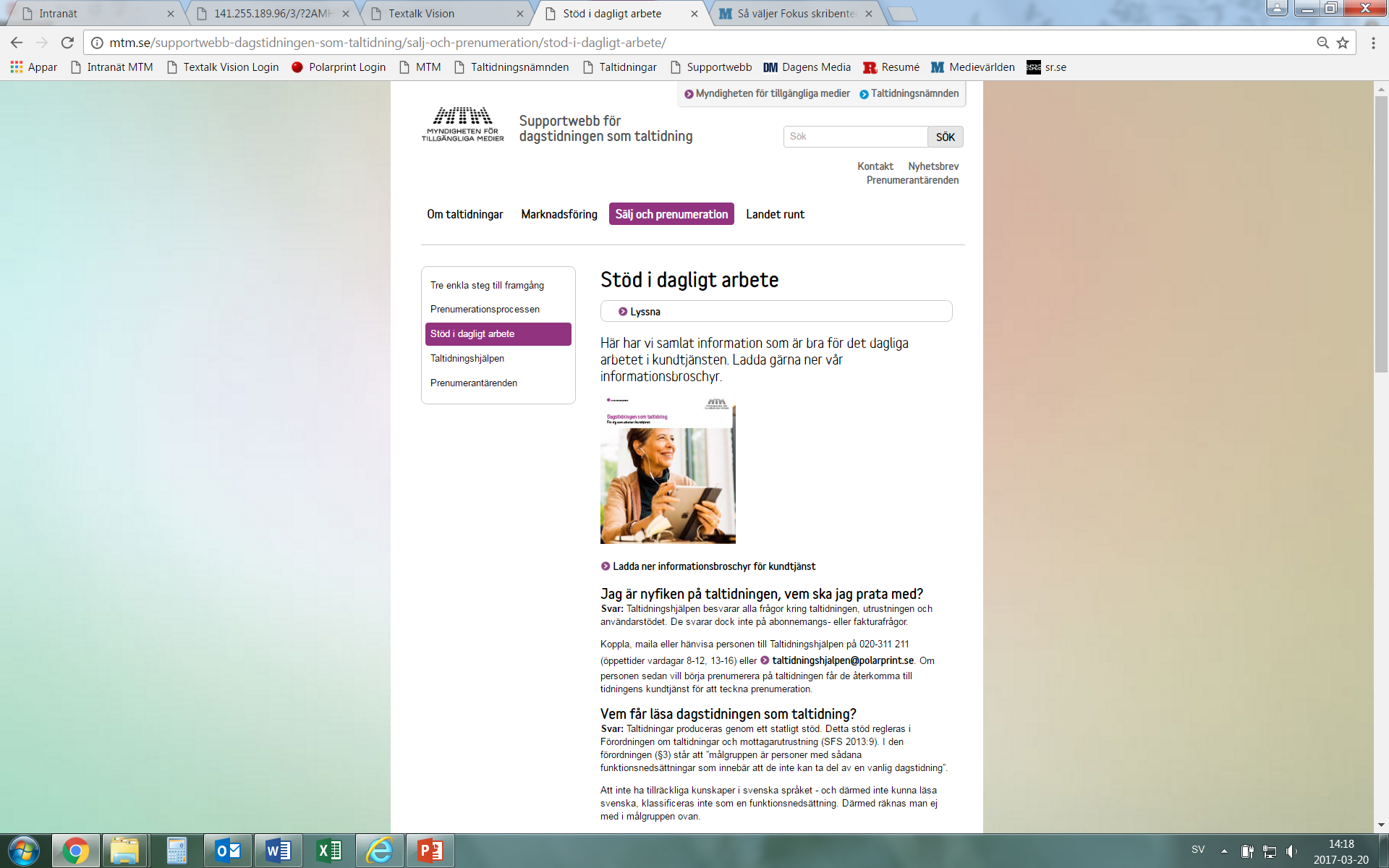 Supportwebben
Stöd i dagligt arbete
Informationsbroschyr med rutiner 
FAQ 
Stöd att ha vid kontakt med prenumeranter
Vem gör vad?
Kundtjänst 
Tar emot beställningar och avbeställningar samt skickar dem till MTM
Svarar på frågor rörande fakturor, prenumerationskostnader och dylikt
Kundens första kontakt – behöver kunna svara på enklare frågor
Hänvisar supportfrågor till Taltidningshjälpen 
MTM 
Tar emot beställningar och avbeställningar från kundtjänster
Ringer upp nya prenumeranter för behovsutredning
Svarar på frågor från tidningar och kundtjänster, ej från prenumeranter 
Taltidningshjälpen 
Gör hembesök och ger support till prenumeranterna
Kan ge information till intresserade som vill veta mer om taltidningar
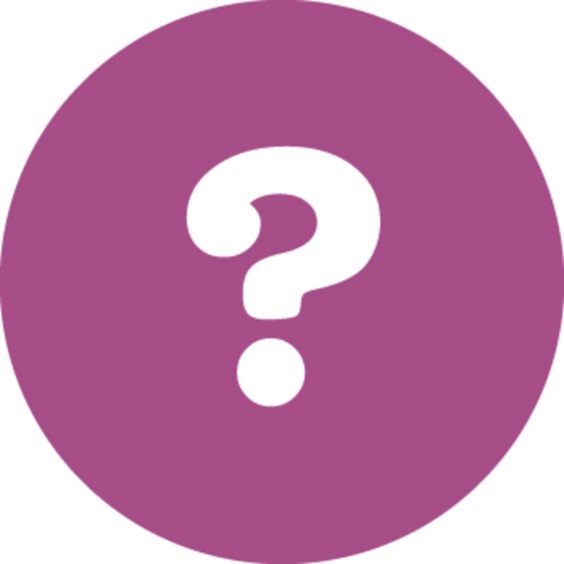 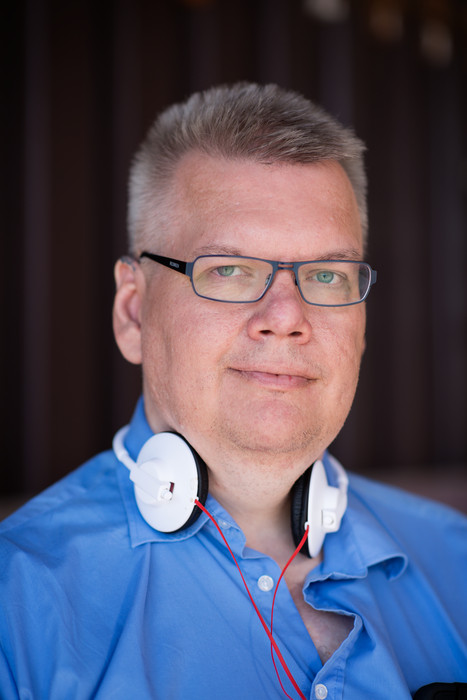 ”Jag skulle inte leva med i tiden på samma sätt om jag inte hade tillgång till tidningen. Jag är otroligt tacksam för att det här finns!